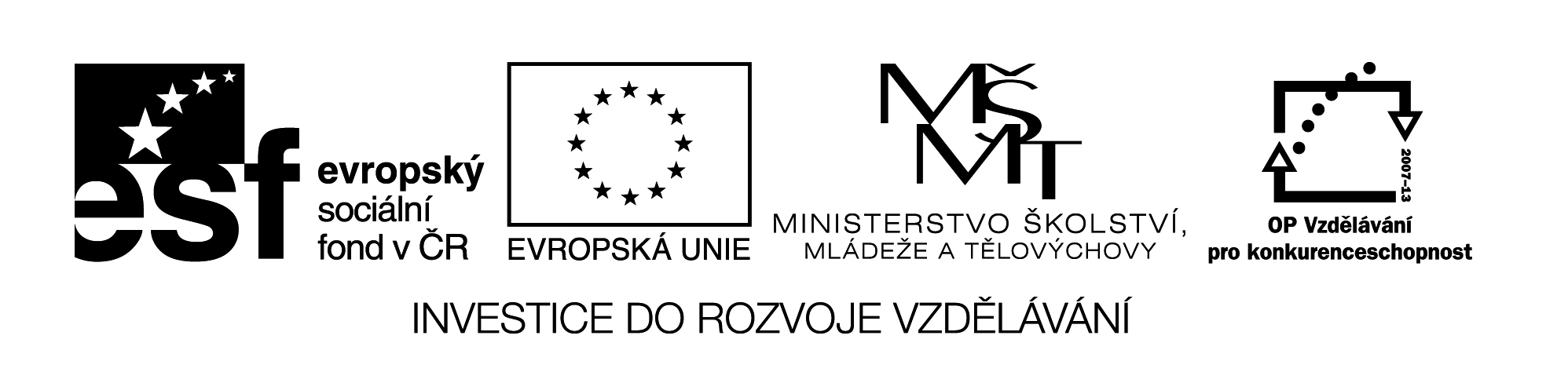 Estilo indirecto - información
Digitální učební materiál byl vytvořen v rámci projektu 
Inovace a zkvalitnění výuky na Slovanském gymnáziu
CZ.1.07/1.5.00/34.1088
Teoría
Prácticas
Pravidla
Teoría
ESTILO DIRECTO
ESTILO DIRECTO
«Estoy resfriado».
está resfriado.
estaba resfriado.
«Ya te lo diré».
Dice que
Dijo que
ya me lo dirá.
ya me lo diría.
«Voy a verte».
va a verme.
iba a verme.
Ha dicho que
«He empezado ya».
ha empezado ya.
había empezado ya.
«Estuve con ella».
estuvo con ella.
había estado con ella.
Pravidla
V nepřímé řeči jde o to, v jakém čase se nachází sloveso věty hlavní:
Věta hlavní
Věta vedlejší
«Presente»
«Presente»
Presente
Imperfecto
PRESENTE



PERFECTO
COMPUESTO
«Perfecto»
«Perfecto»
Perfecto
Pluscuamperfecto
INDEFINIDO
«Indefinido»
«Indefinido»
Indefinido
Pluscuamperfecto
«*Imperfecto»
«Imperfecto»
Imperfecto
Pluscuamperfecto*Imperfecto
«Futuro»
«Futuro»
Futuro
Condicional
[Speaker Notes: Imperfecto se převádí do řeči nepřímé dvojím způsobem podle použití:
„Cuando era pequeňo, me gustaba montar a caballo.“ – Dijo que cuando era  pequeňo, le gustaba montar a caballo. = Co bývávalo.
„Estaba muy cansado.“ – Dijo que había estado muy cansado. = Co se dělo.]
Pravidla
Řeč přímá se odehrává v těchto časových rovinách:
Řeč nepřímá se také odehrává v těchto časových rovinách, ale záleží
na tom, v jakém čase je sloveso ve větě hlavní – verbo introductor:
«Presente»
Llueve. Está lloviendo.
«Futuro»
Presente
Maňana va a llover. Lloverá
Llueve. Está lloviendo.
«Pasado»
Ayer llovió. Ha llovido. Antes llovía.
Futuro
Maňana va a llover. Lloverá
DICE QUE
«Condicional»
Llovería.
Pasado
Ayer llovió. Ha llovido. 
Antes llovía.
Condicional
Llovería.
Presente
Llueve. Está lloviendo.
Imperfecto
Llovía. Estaba lloviendo.
Futuro, *Condicional
Maňana va a llover. Lloverá
* Llovería
Condicional
Iba a + inf
HA DICHO
QUE
Llovería. Iba a llover.
DIJO QUE
Pluscuamperfecto
Pasados
Ayer llovió. Ha llovido. 
Antes llovía.
Había llovido.
Condicional
Condicional
Llovería.
Llovería.
[Speaker Notes: Pokud je ve větě hlavní sloveso v Pretérito compueesto a obsah vedlejší věty nebyl ještě splněn, sloveso nepodléhá souslednosti. Pokud se už stalo, co je řečeno vedlejší větou, pak souslednosti podléhá.
Ha dicho que lloverá = Řekla, že bude pršet. (ještě nepršelo)
Ha dicho que llovería = Řekla, že bude pršet. (už pršelo)]
Prácticas
1.
Přeložme:
que tenías hambre.
Me dijiste: «Tengo hambre».
si estabas cansada.
Te pregunté: «¿Estás cansada?».
que vendría el día siguiente.
Me dijo: «Vendré maňana».
que iban a alquilar un nuevo piso.
Me contestaron: «Vamos a alquilar un nuevo piso».
que no había hablado con seňora Rodríguez.
Te dije: «No hablé con seňora Rodríguez».
que antes la vida era menos complicada.
Me dijo: «Antes la vida era menos complicada».
2.
Převeďme do řeči nepřímé:
No me gusta bailar.
no te gusta bailar.
no te gustaba bailar.
Me has dicho que
Me dijiste que
Me he olvidado de cerrar.
me he olvidado de cerrar.
me había olvidado de cerrar.
Te digo que
Te dije que
¿Te vas a venir conmigo?
me voy a venir con él.
me iba a venir con él.
Me ha preguntado si
Me preguntó si
Ya veremos.
ya verán.
ya verían.
Dicen que
Dijeron que
Me dijiste que
Estuve esperando 2 horas.
estuviste esperando 2 horas
habías estado esperando 2 horas
Me has dicho que
No lo sabía.
no lo sabía
no lo sabía / no lo había sabido
Nos dice que
Nos dijo que
3.
Převeďme do řeči přímé:
El policía le preguntó al vecino que dónde había estado en el momento del robo y éste le contestó que se había ido de compras.
Sandra dijo que saldría el día siguiente.
«Saldré maňana».
«¿Dónde ha estado / estuvo en el momento del robo?».
El policía:
Me dijiste que ibas a cambiar de trabajo porque no te gustaba.
«Voy a cambiar de trabajo porque no me gusta».
«Me he ido / me fui de compras».
El vecino:
Me preguntaron si tenía hijos.
«¿Tiene hijos»?
Me contó que estaba haciendo un curso de lectura.
«Estoy haciendo un curso de lectura».
3.
Jaime se presentó en una entrevista de trabajo. Inventemos
preguntas que le podían poner:
Y ahora le está contando a su novia Susana qué le preguntaron.
«¿                                              ?».
«¿Tiene alguna experiencia en este trabajo»?
Me preguntaron si tenía alguna experiencia en este trabajo.
«¿                                              ?».
«¿Dónde ha estudiado»?
Me preguntaron que dónde había estudiado.
«¿                                              ?».
«¿Dónde trabaja actualmente»?
Me preguntaron que dónde trabajaba actualmente.
«¿                                              ?».
«¿Le gusta viajar?».
Me preguntaron si me gustaba viajar.
«¿                                              ?».
«¿Cuántas lenguas habla»?
Me preguntaron que cuántas lenguas hablaba.